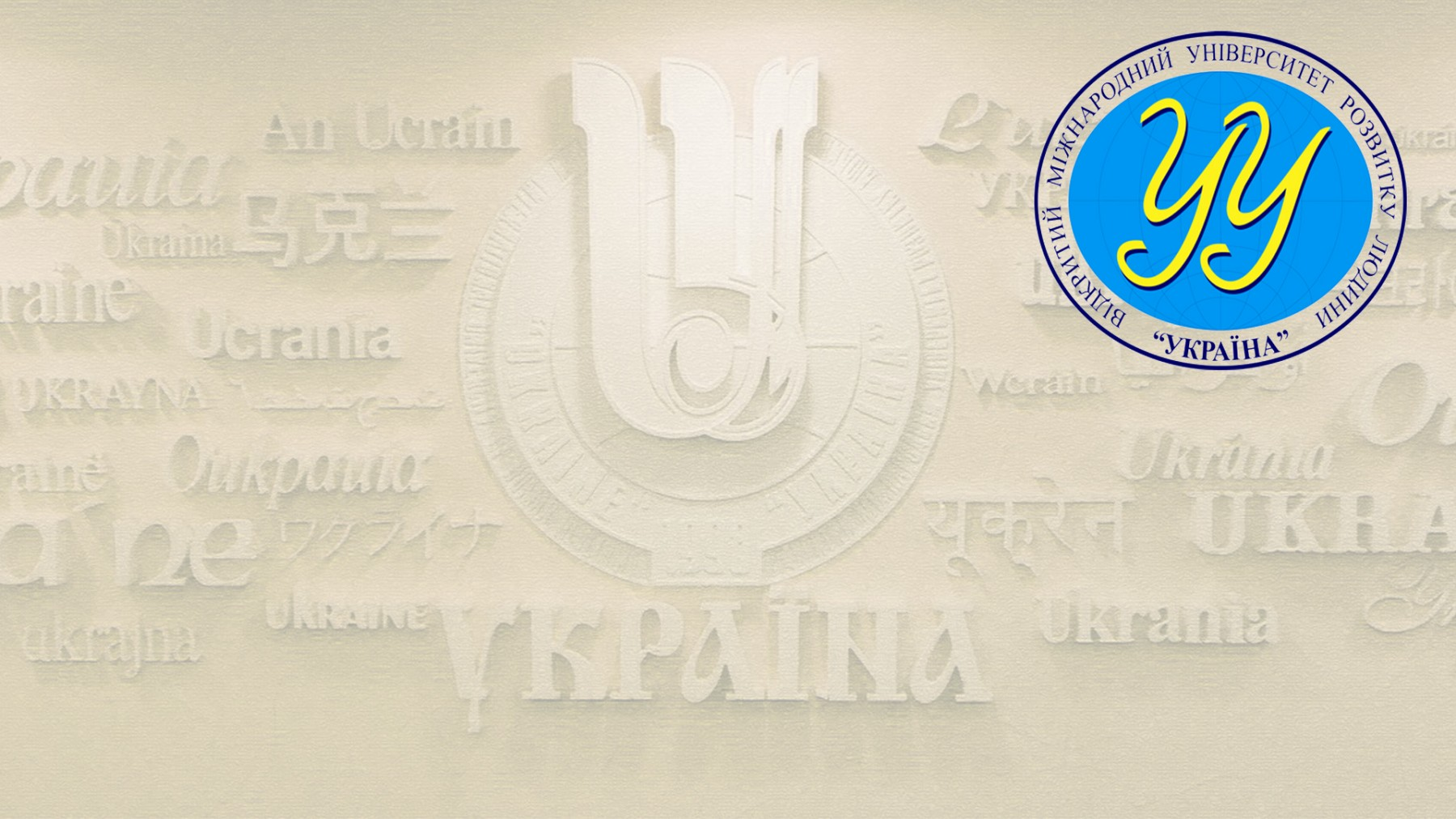 Тема: Серцево-судинна і кровоносна системи
Внутрішнє середовище організму.
Кров.
Успадкування груп крові. Резус-фактор.
 Кровоносні судини.
Серце.
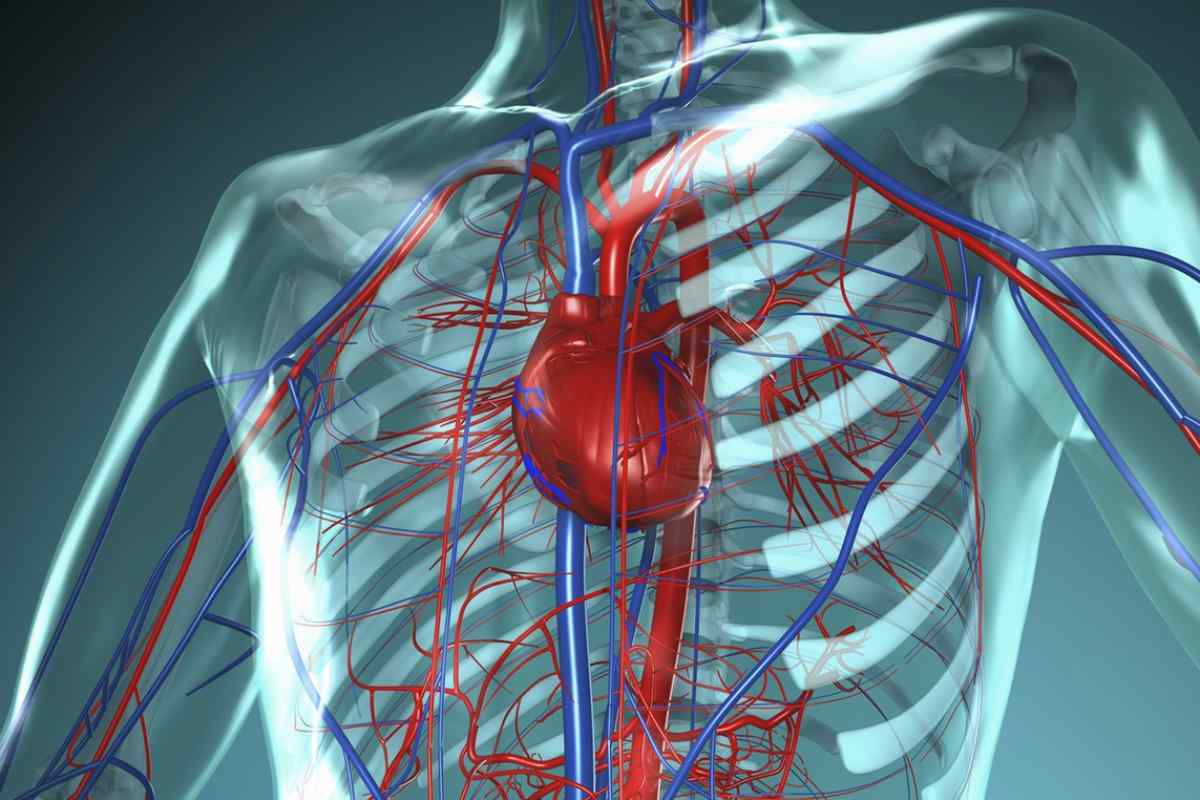 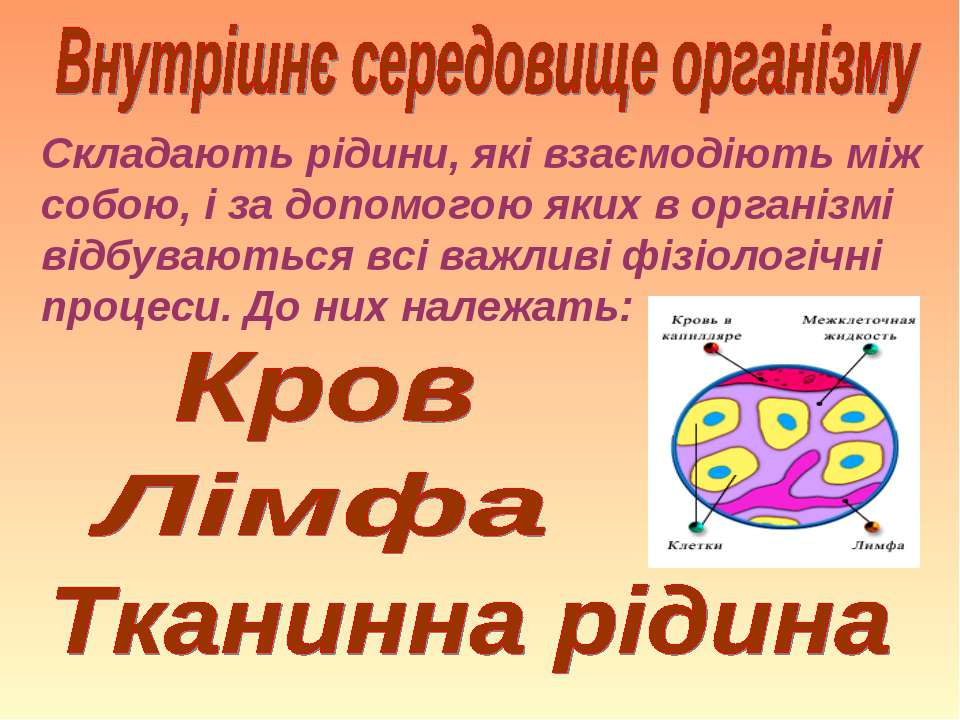 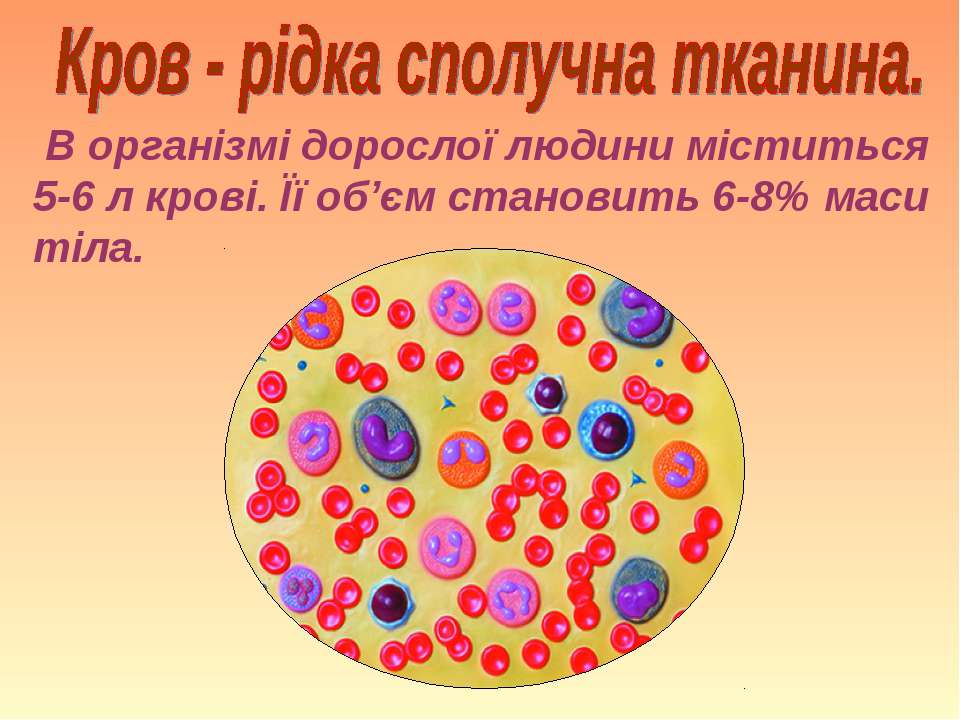 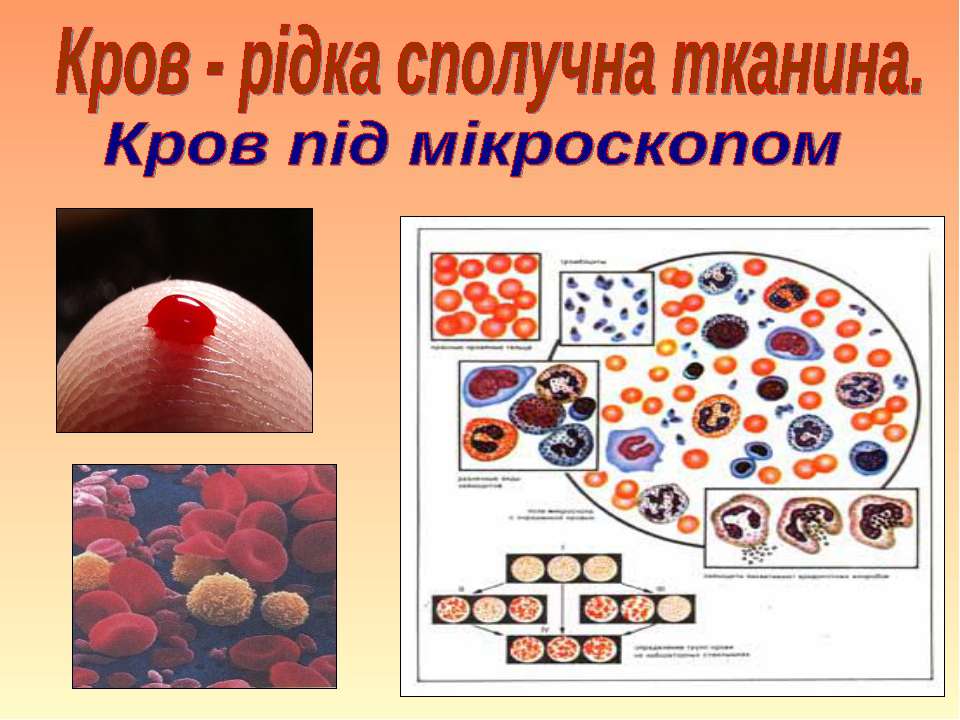 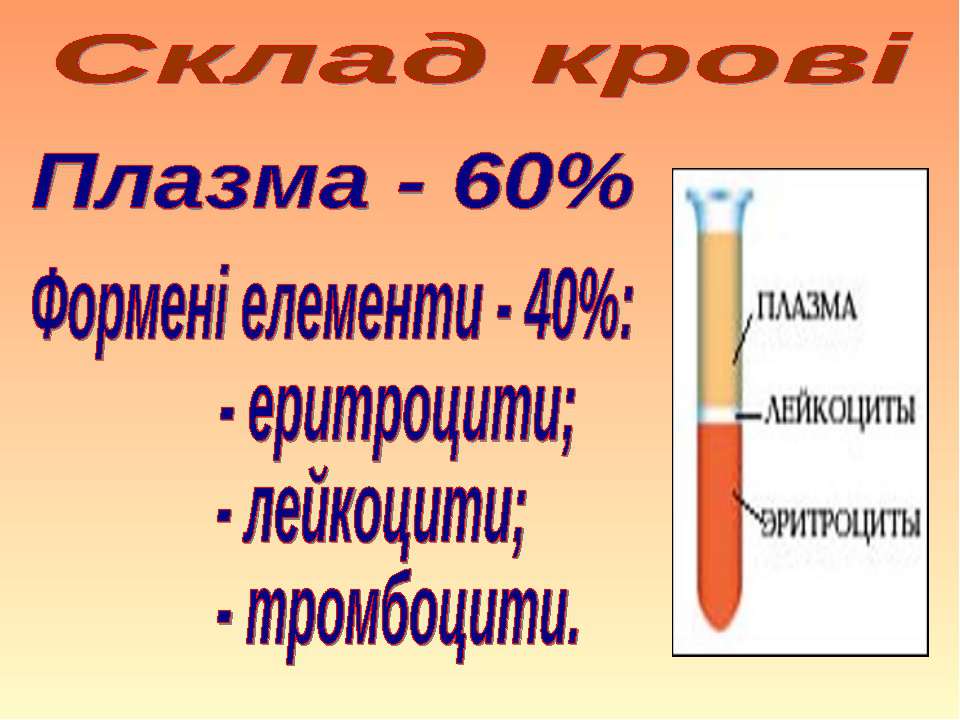 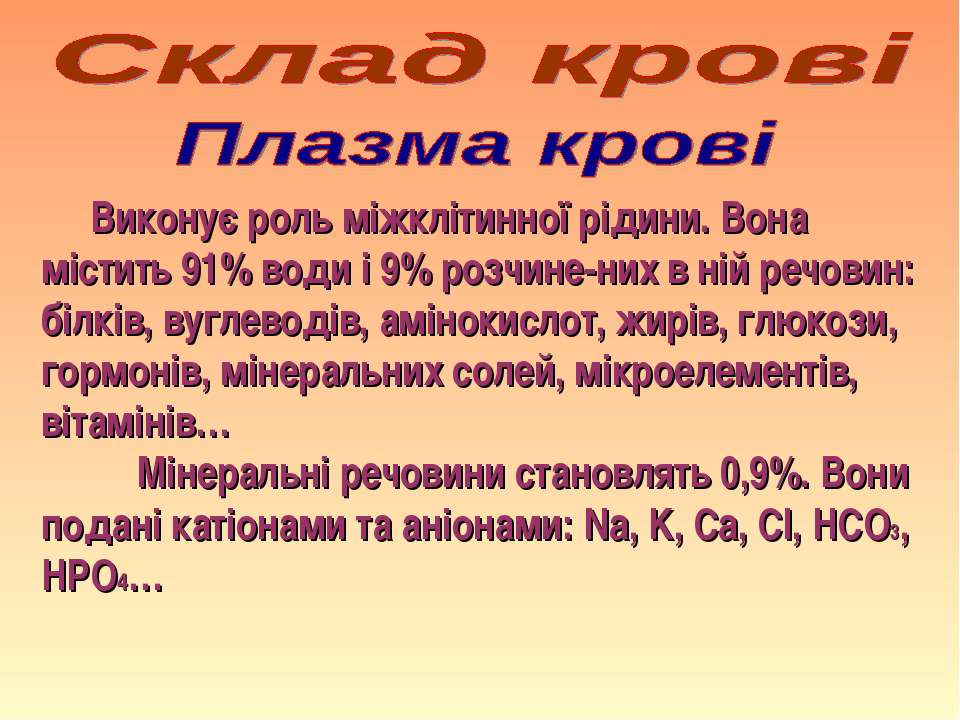 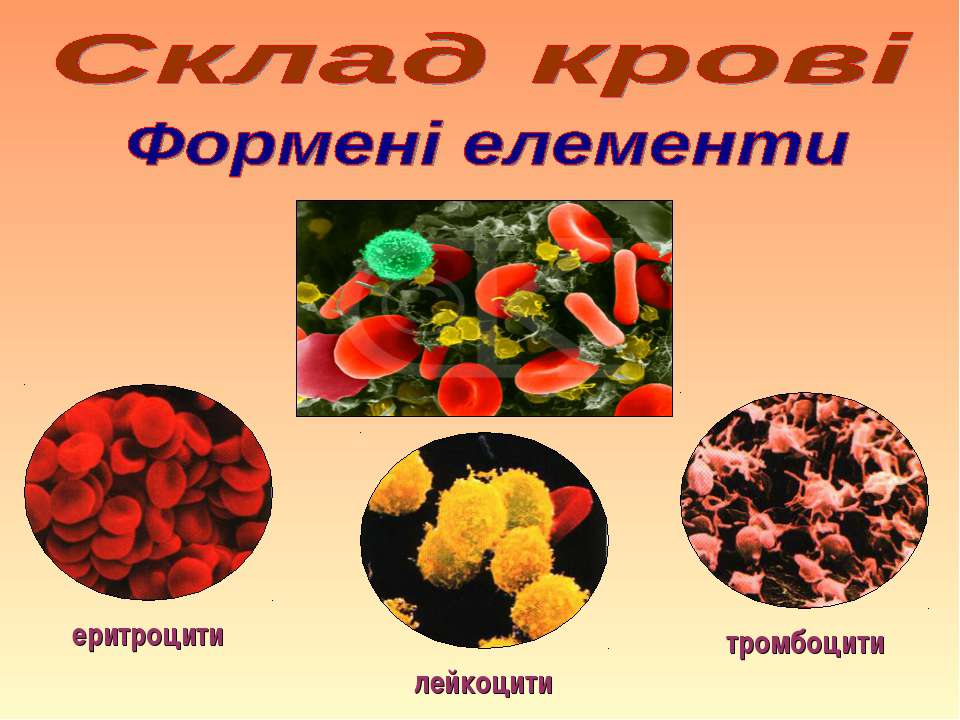 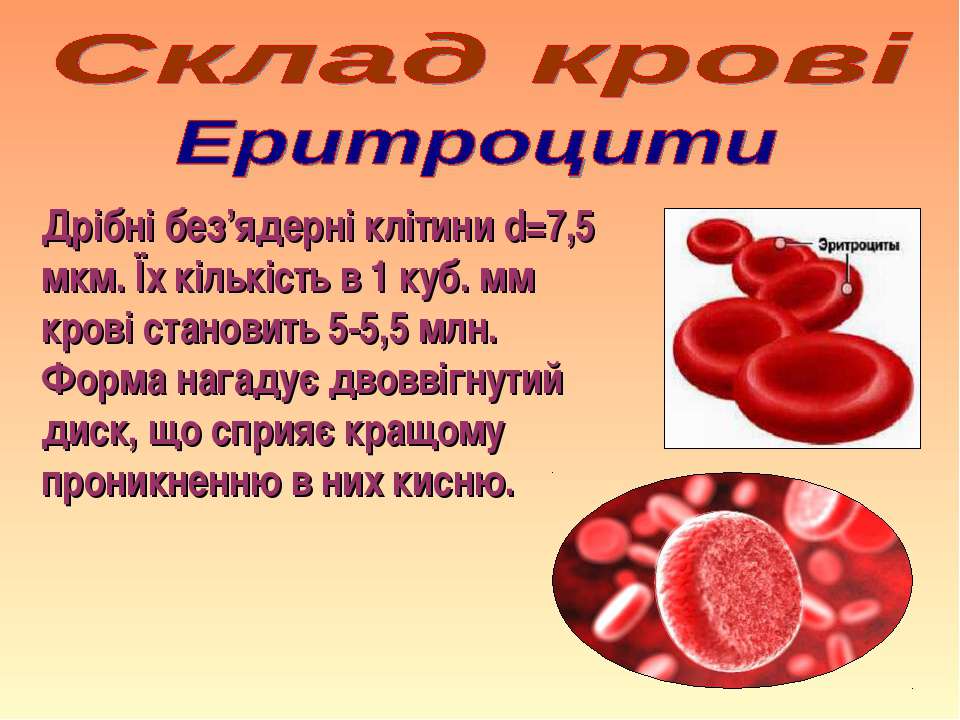 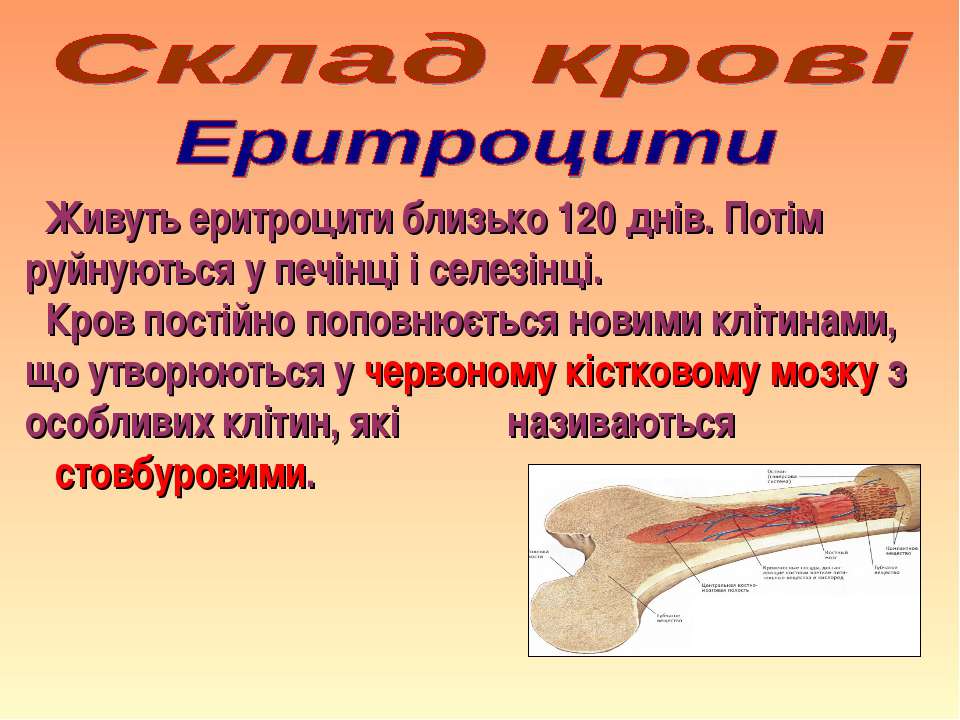 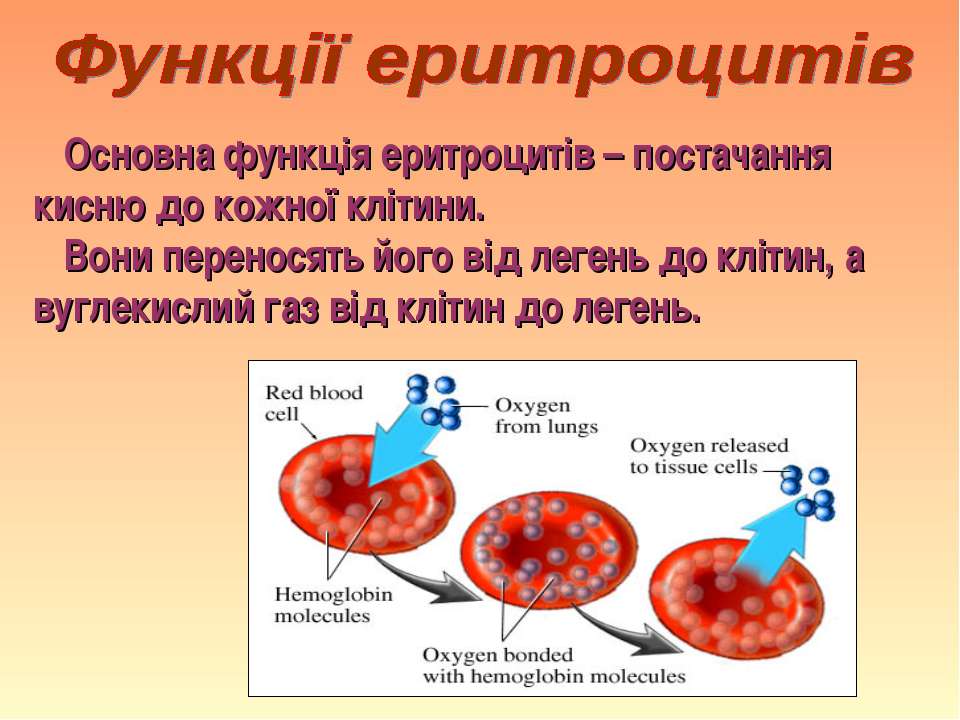 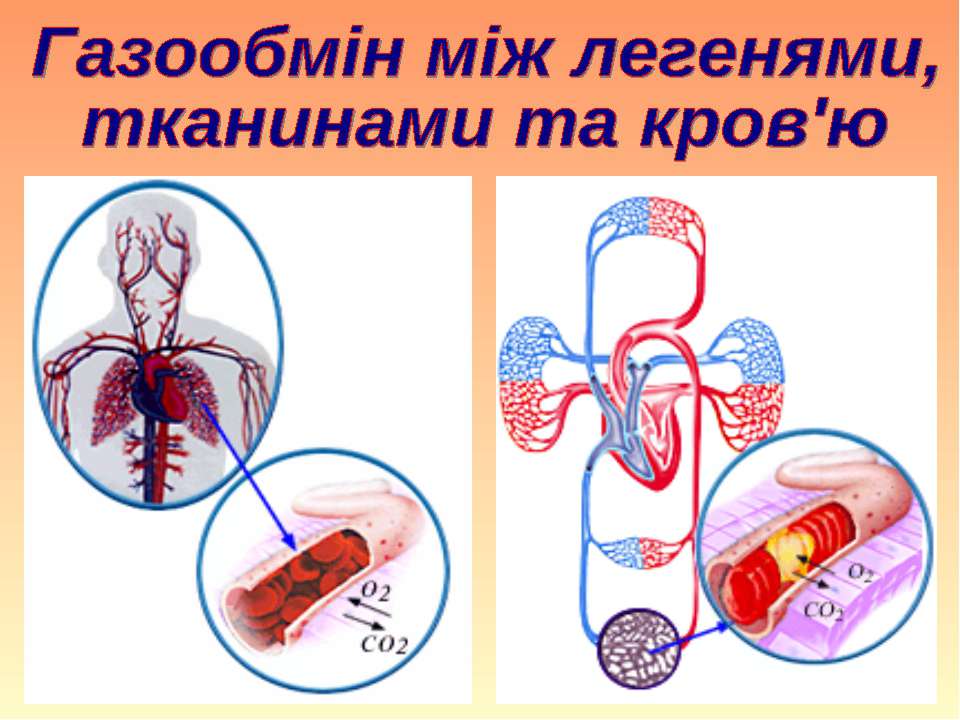 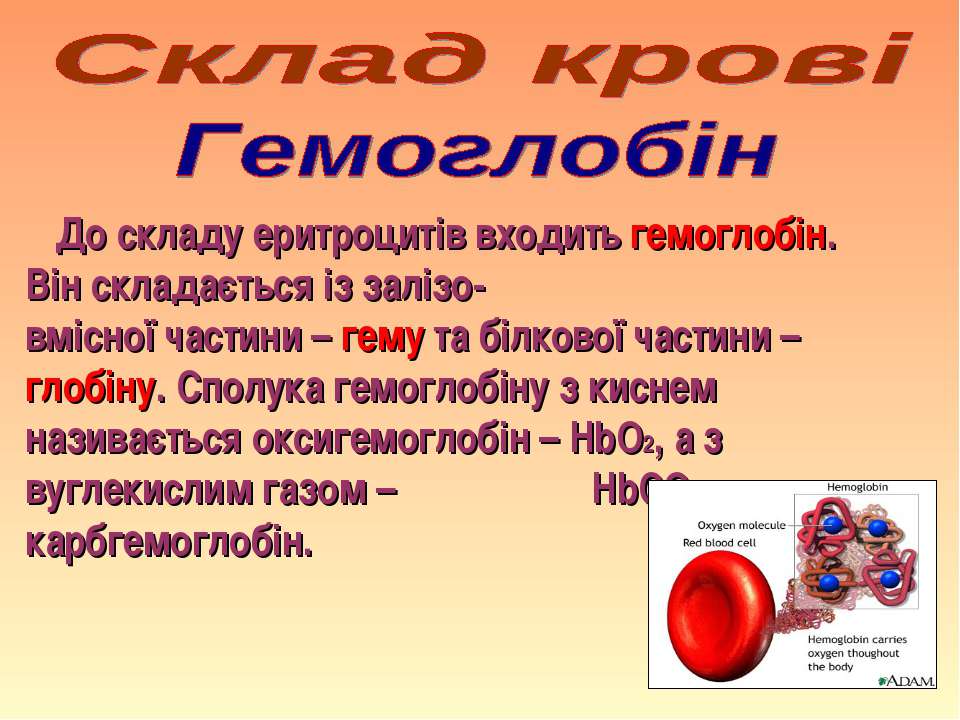 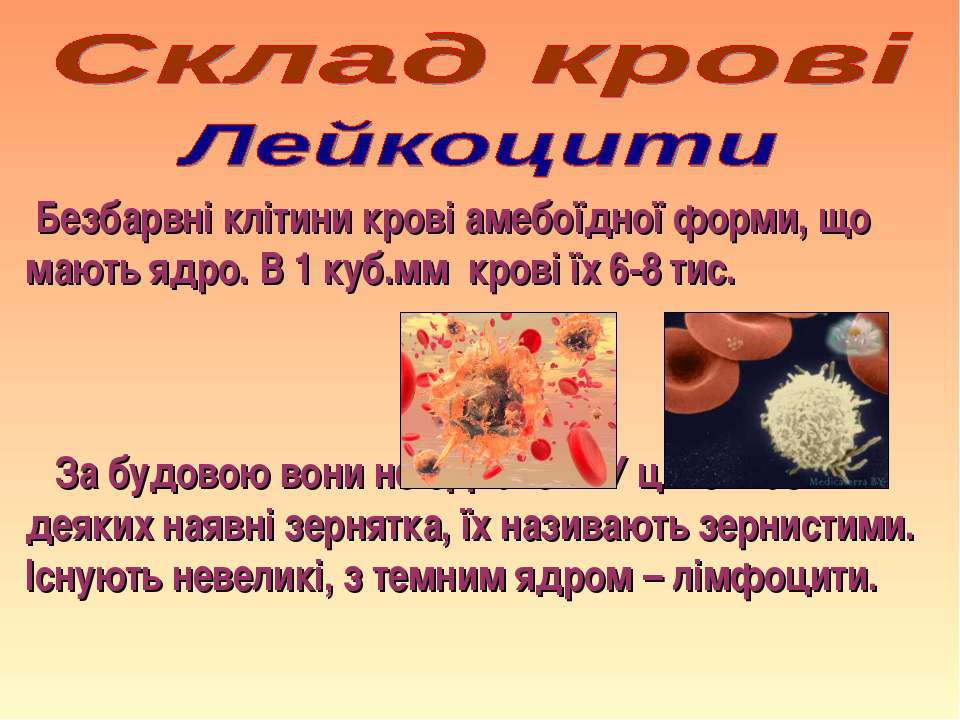 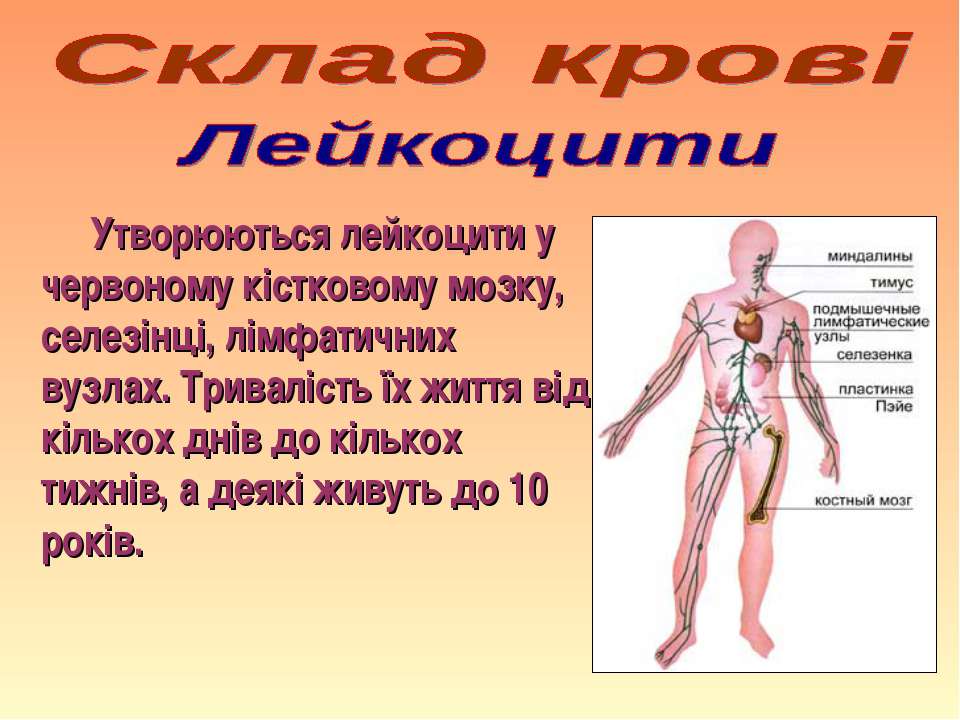 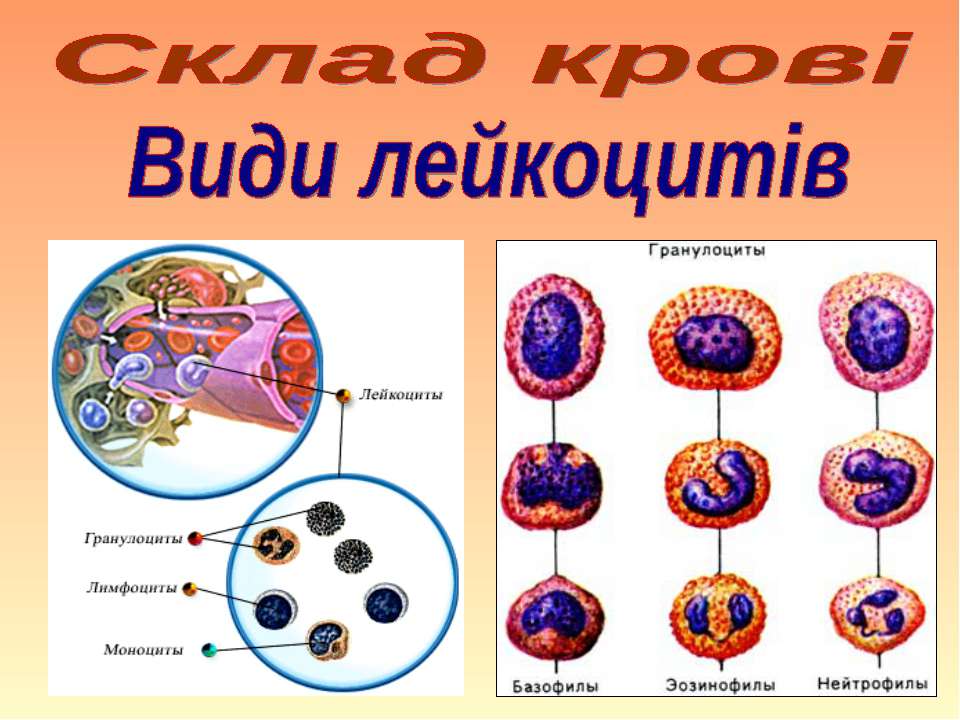 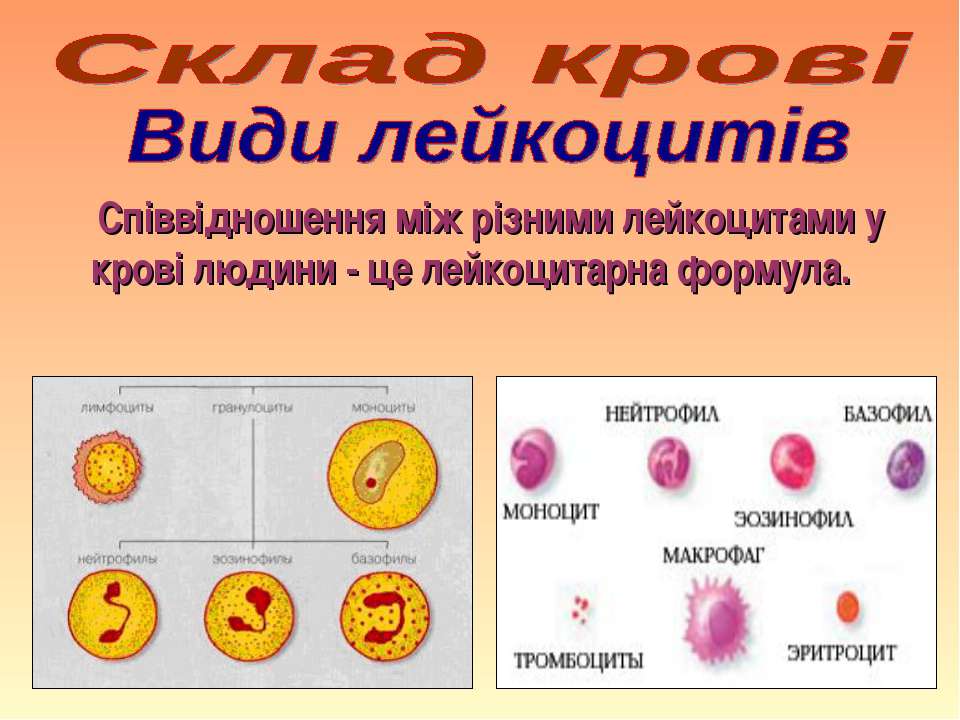 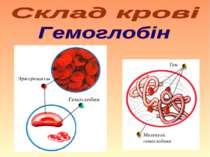 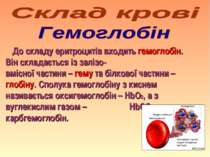 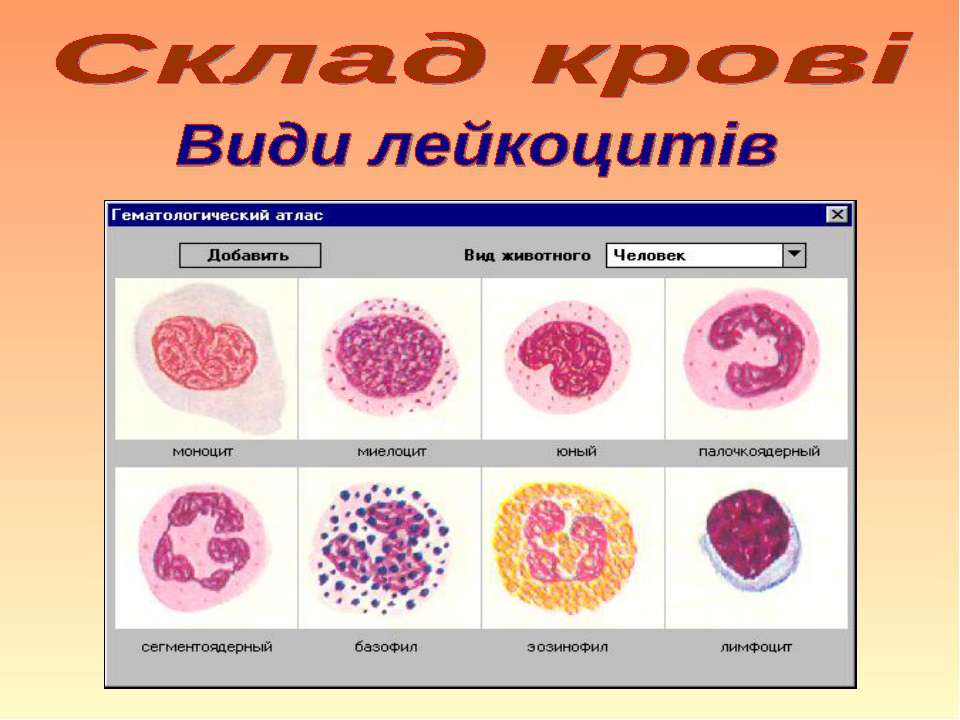 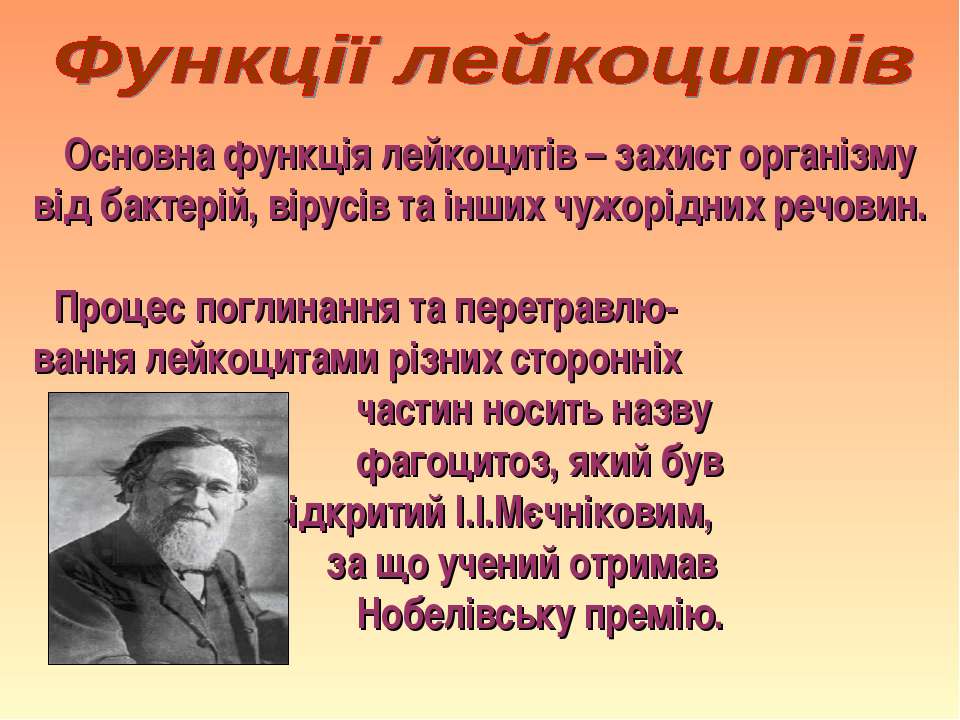 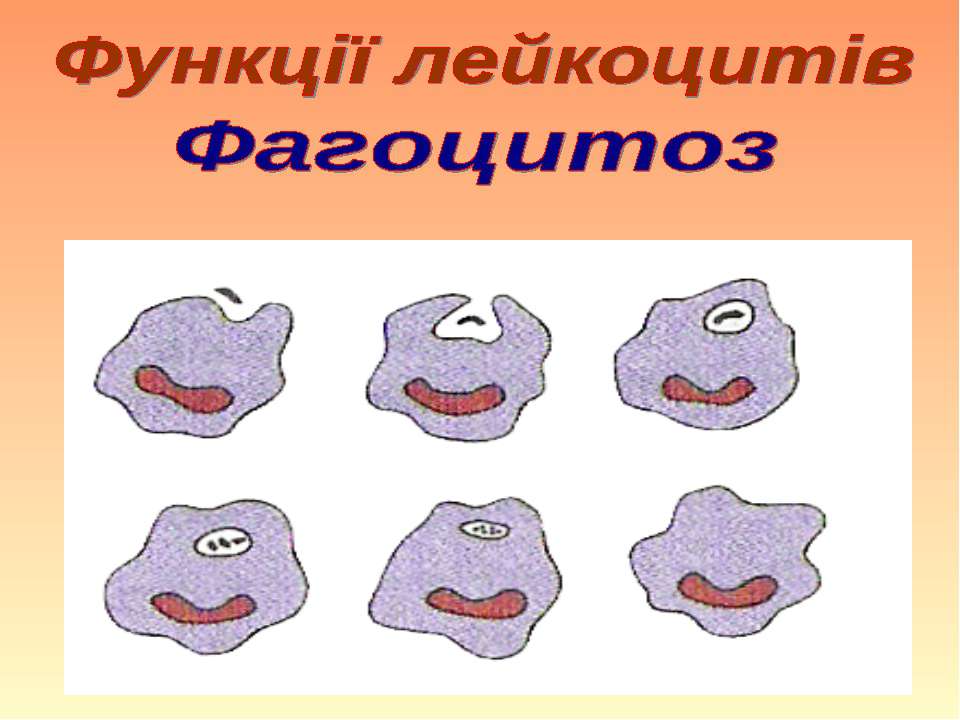 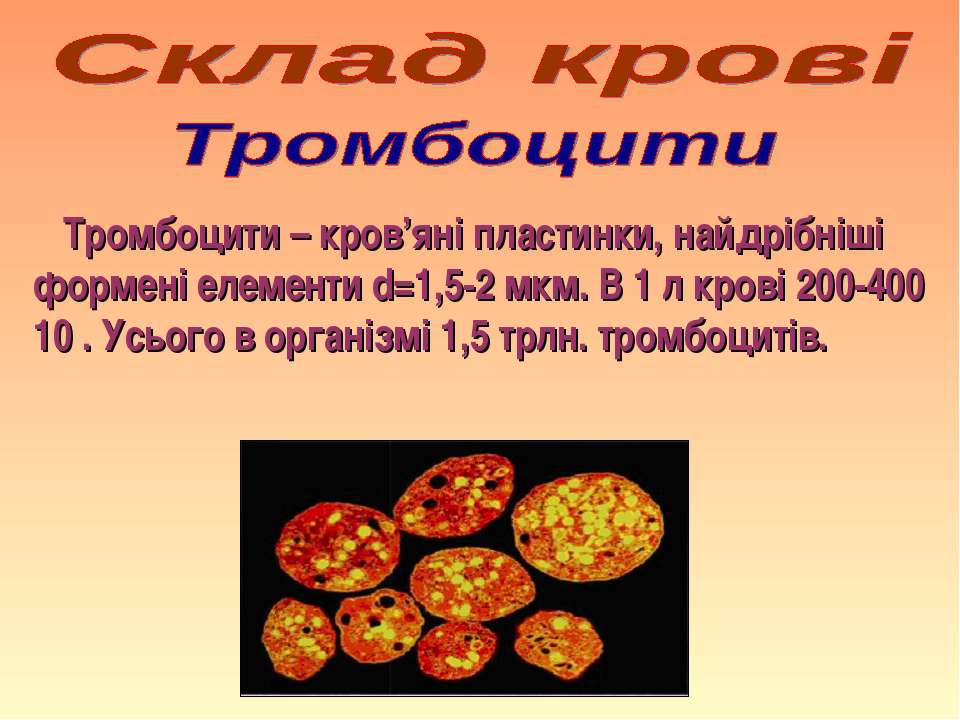 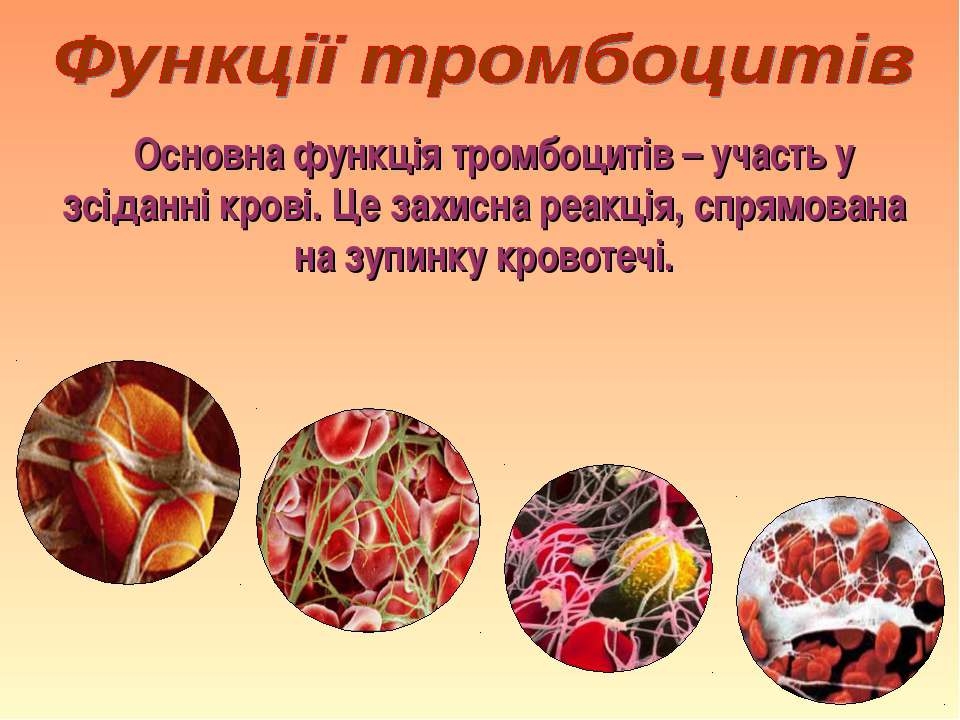 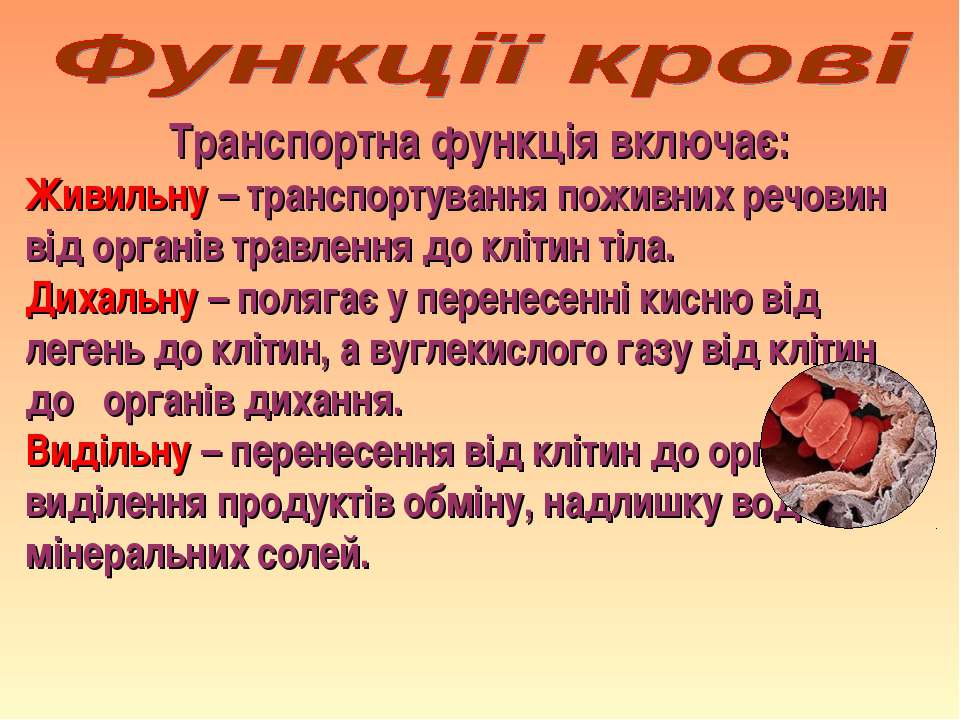 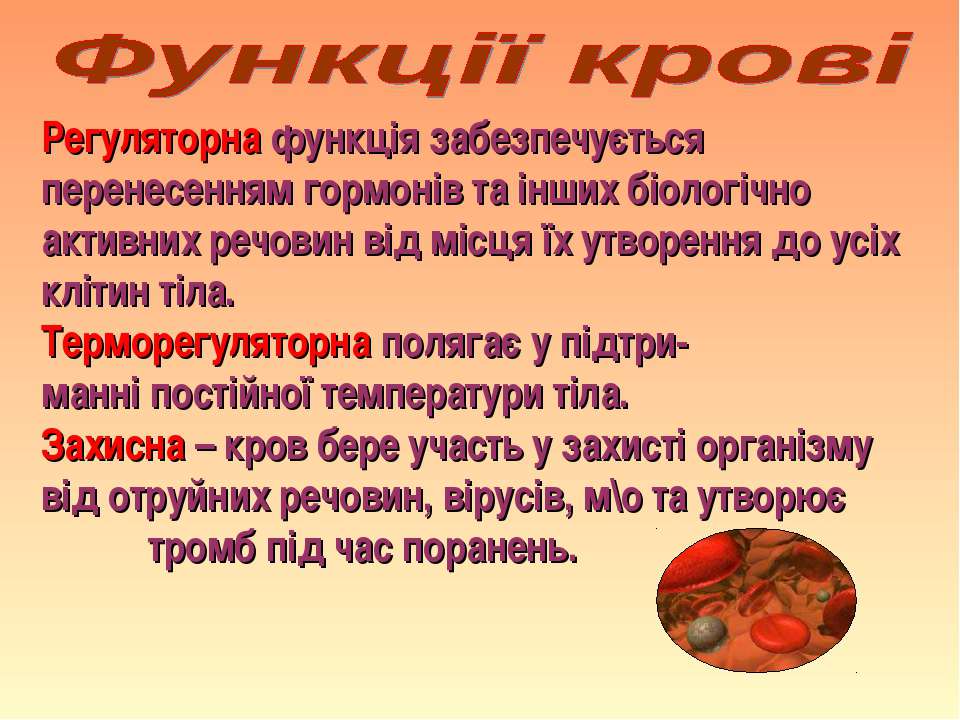 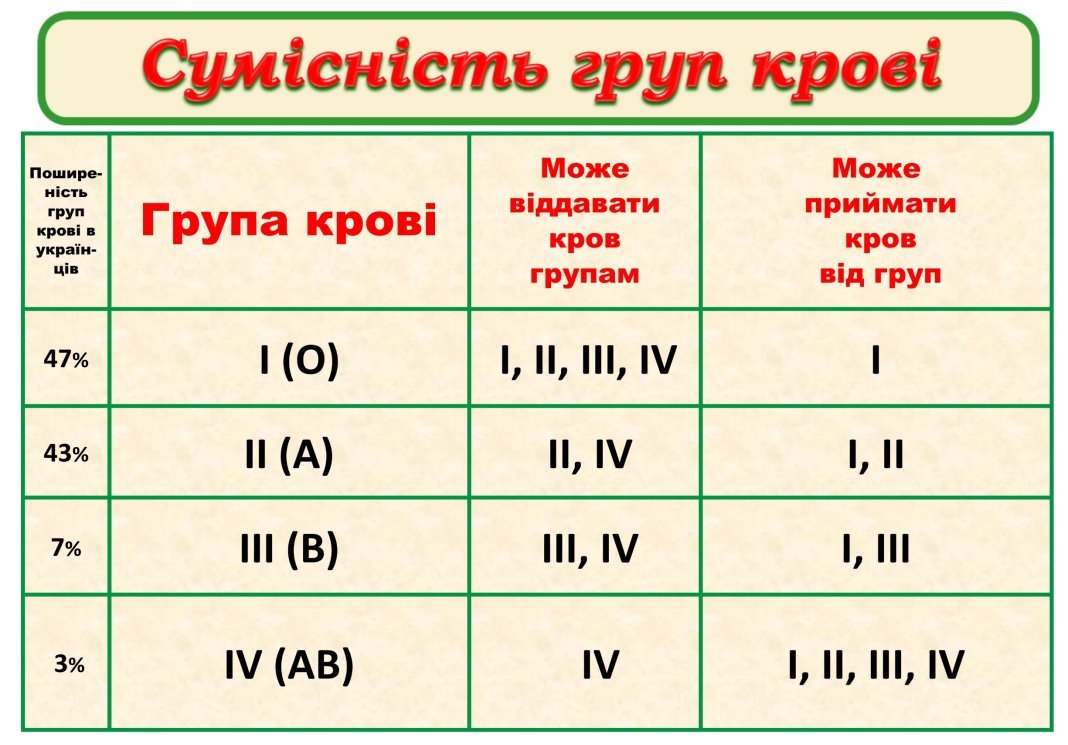 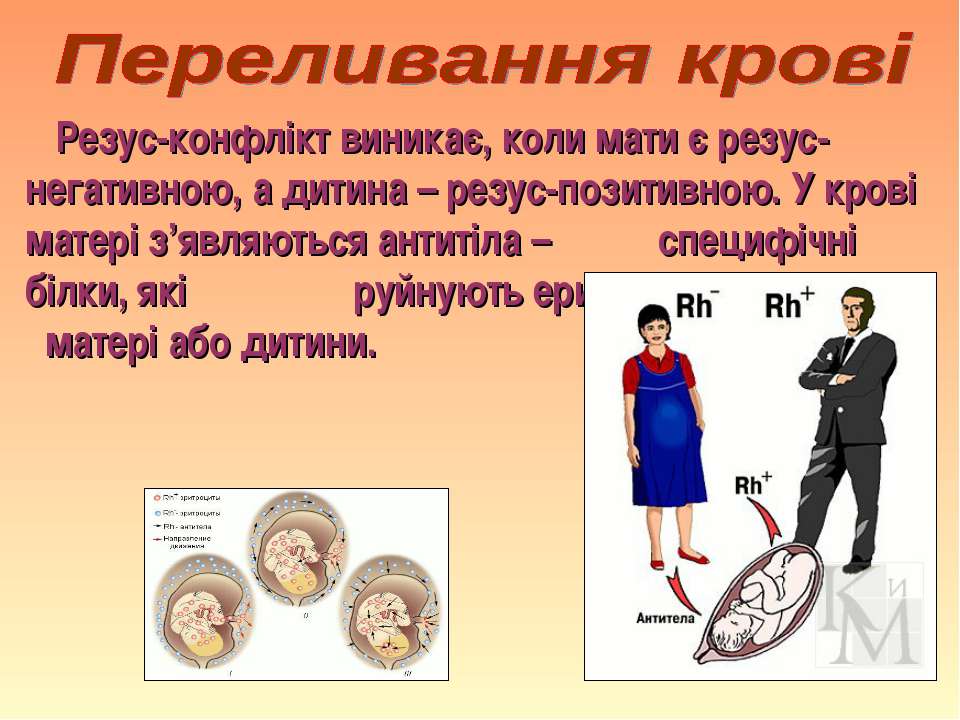 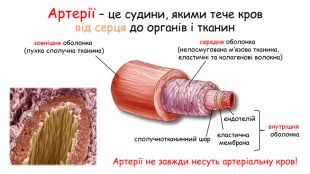 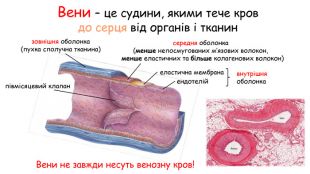 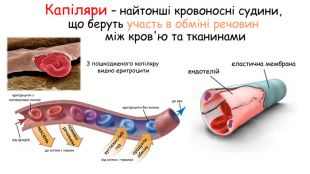 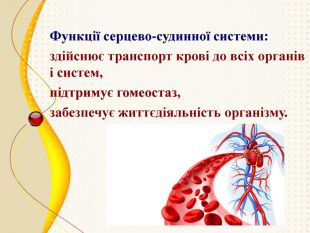 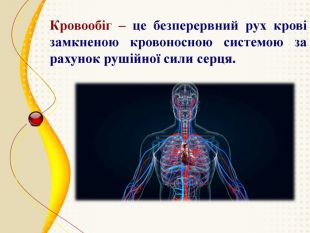 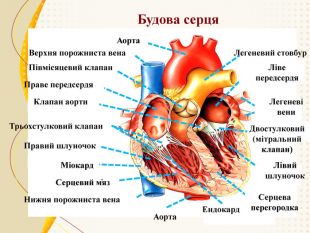 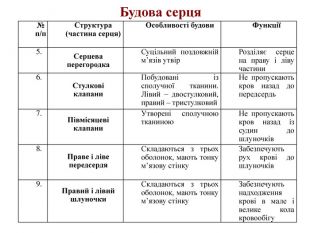 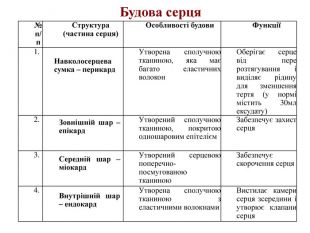 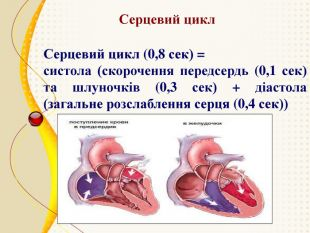 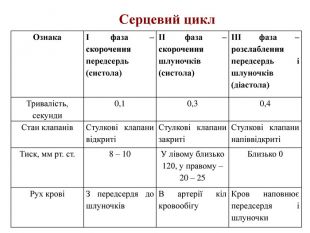 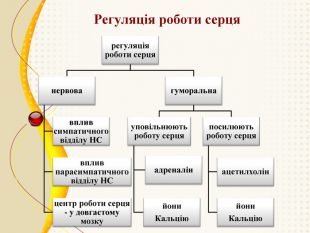 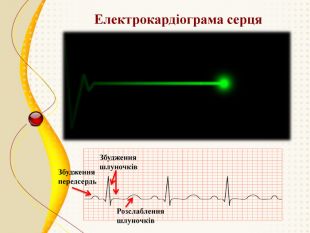 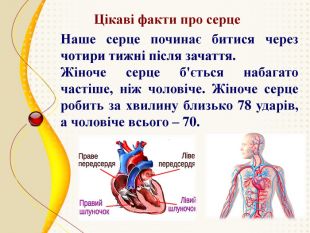 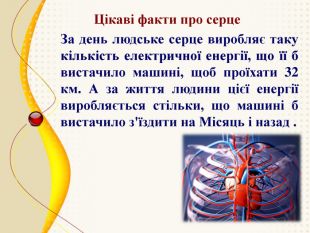 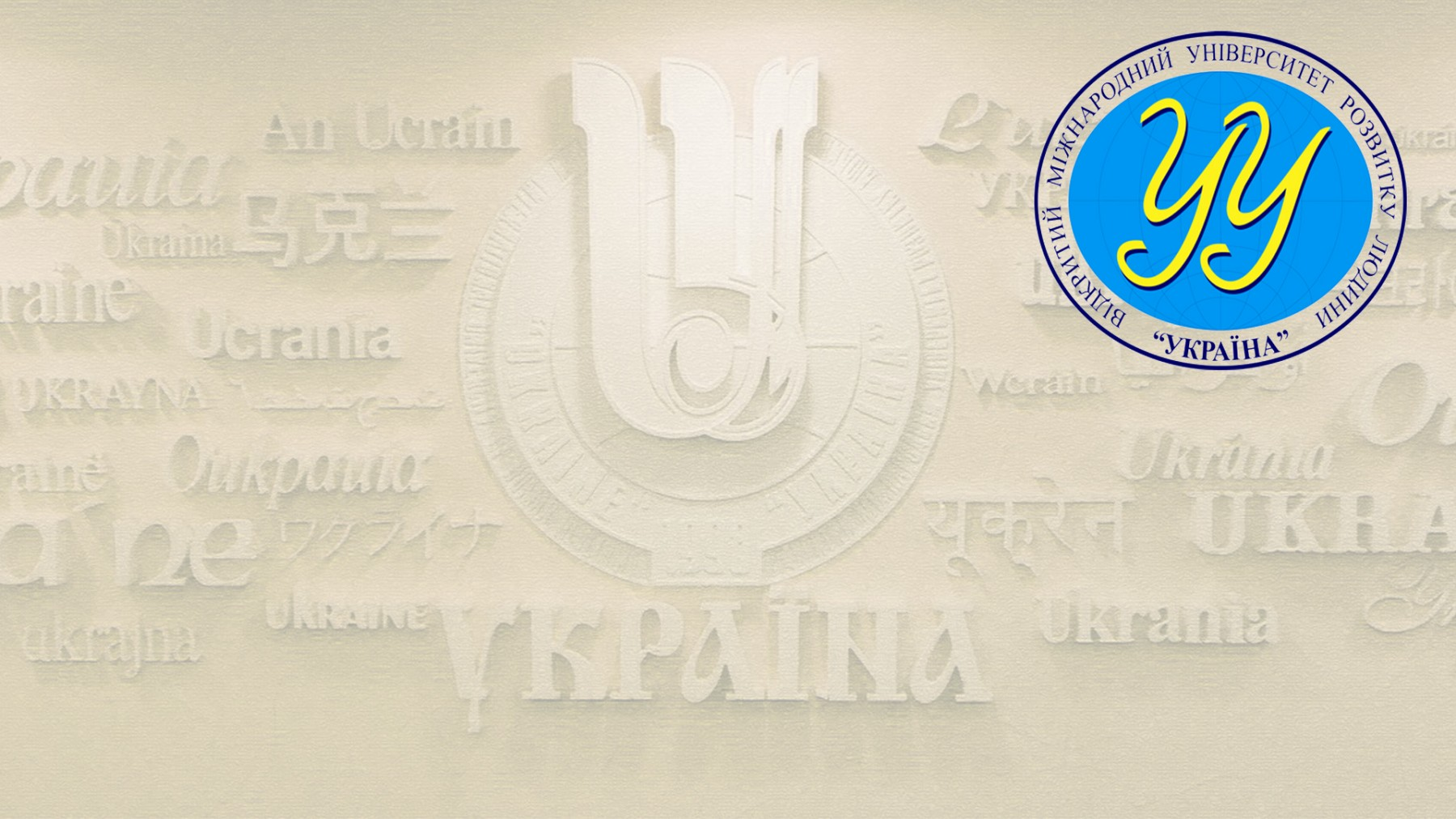 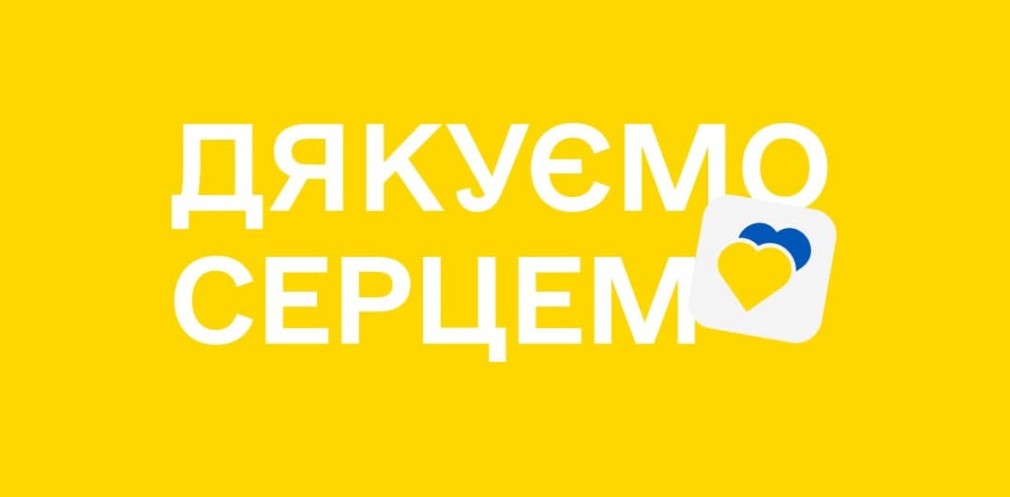